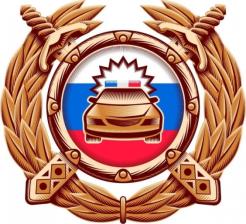 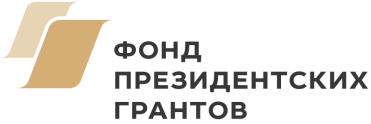 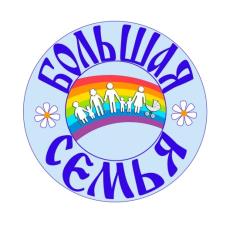 Автогородок – от теории 
к практике мосток
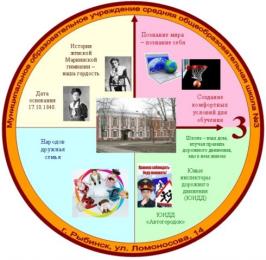 Площадка Автогородок
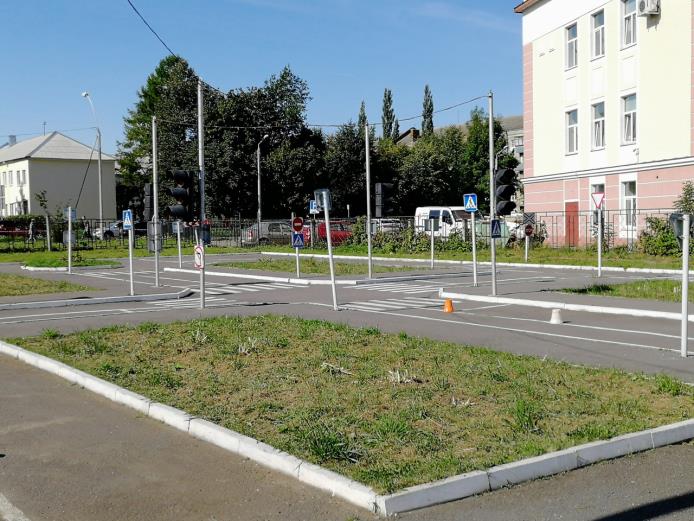 Цель проекта - уменьшение количества детей, являющихся виновниками ДТП, через отработку практических навыков поведения участников дорожного движения на площадке Автогородок. 

Задачи проекта:
1. Разработать программу и конспекты практических занятий по формированию у детей навыков поведения участников дорожного движения.
2. Оснастить практические занятия необходимым оборудованием.
3. Реализовать программу практических занятий на площадке Автогородок.

Срок реализации – 15 августа-15 сентября 2019 г.
Разработаны 3 занятия: 
«В стране Правил дорожного движения» 
 «Пешеход и пассажир» 
«Пешеход и водитель»
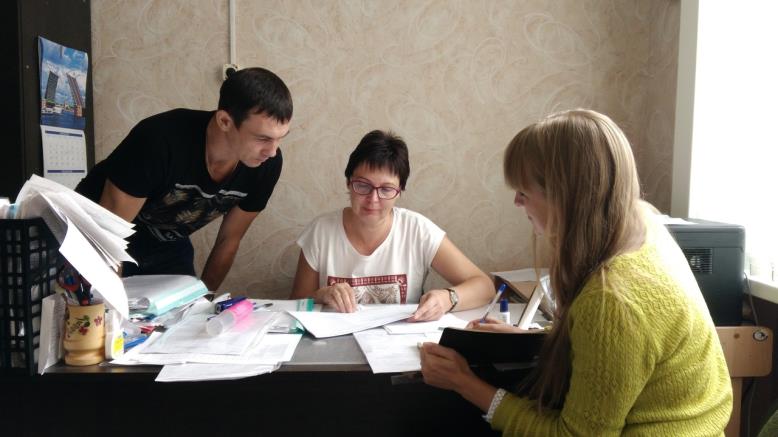 Методические материалы
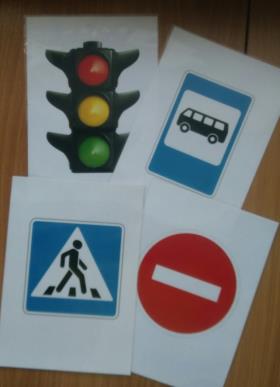 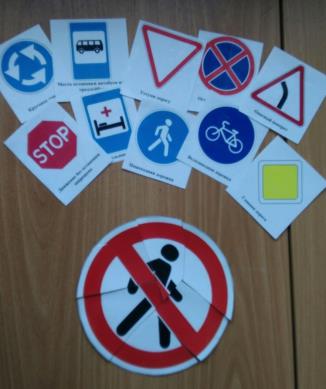 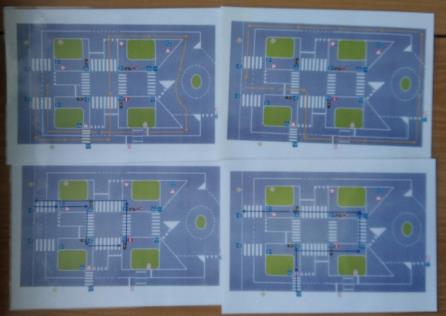 На средства гранта было закуплено оборудование:
7 самокатов;
6 велосипедов;
35 фишек;
15 жилетов из светоотражающей ткани.
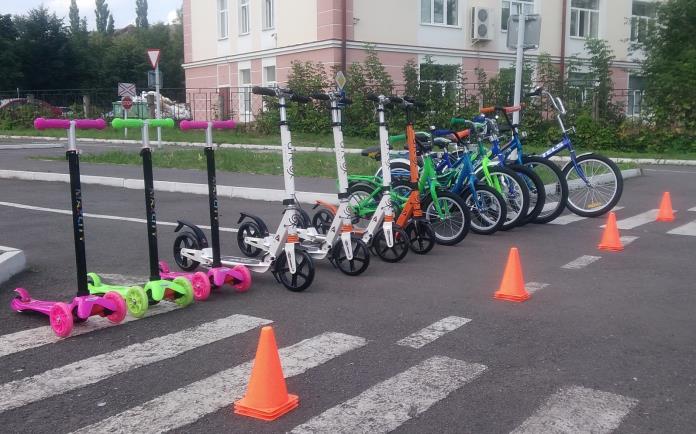 Напечатано:
200 удостоверений о прохождении курса занятий для детей;
37 благодарностей;
25 блокнотов.
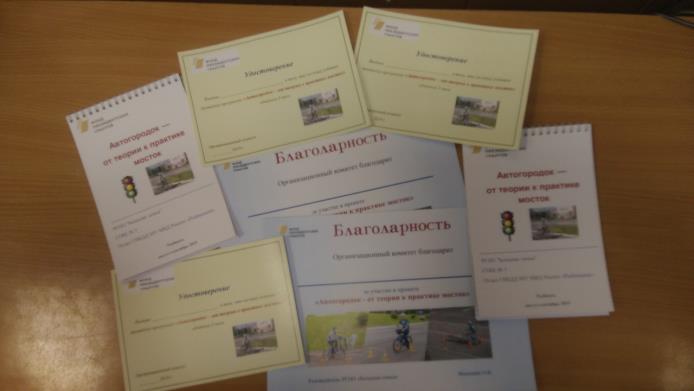 Обучение волонтеров - членов отряда «Юный инспектор дорожного движения»
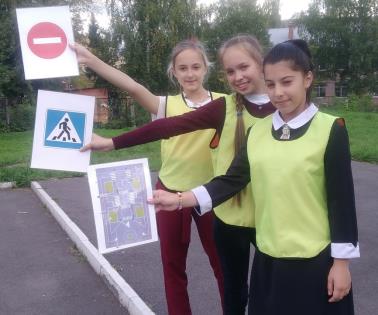 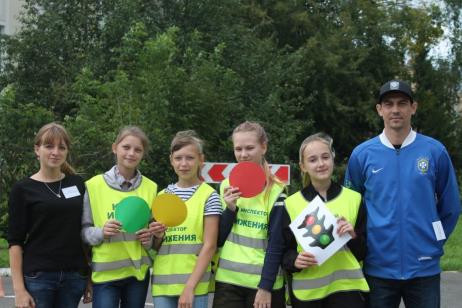 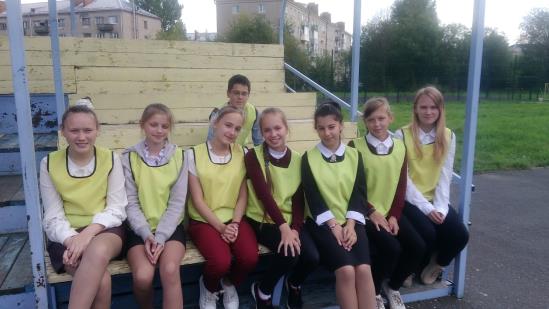 Занятие 1. «В стране Правил дорожного движения»
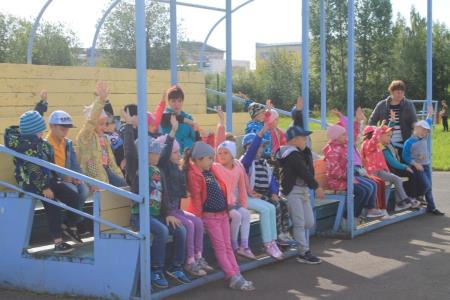 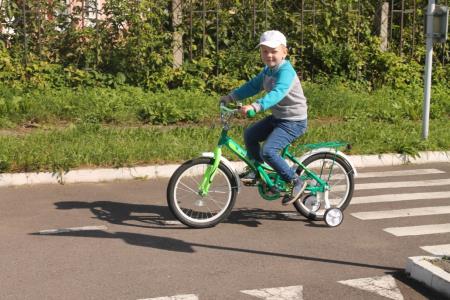 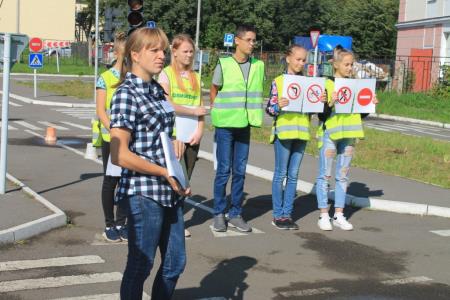 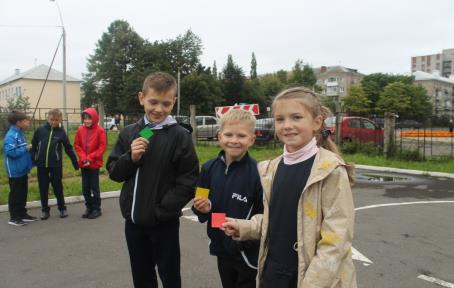 Занятие 2. «Пешеход и пассажир»
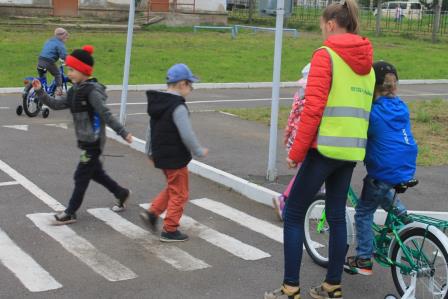 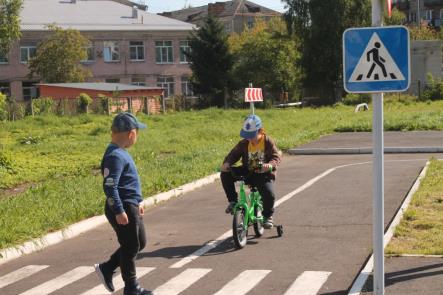 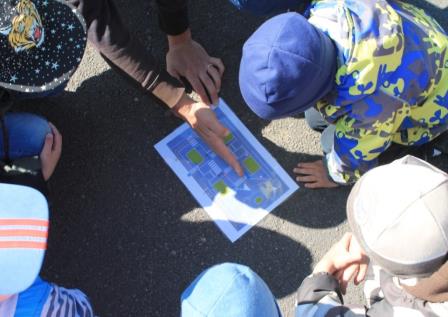 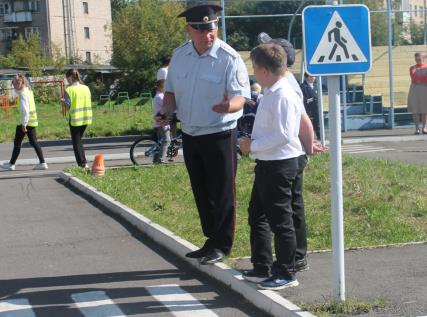 Занятие 3. «Пешеход и водитель»
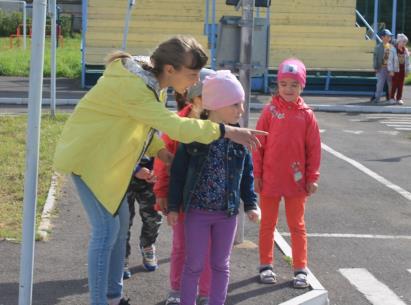 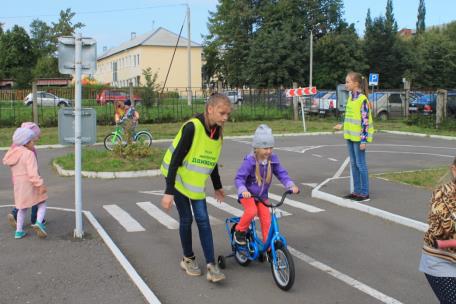 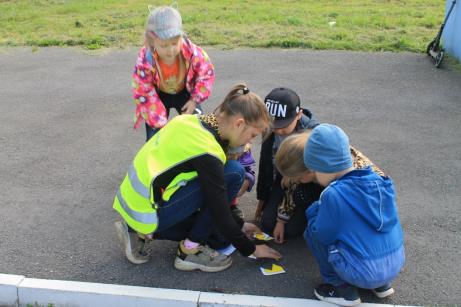 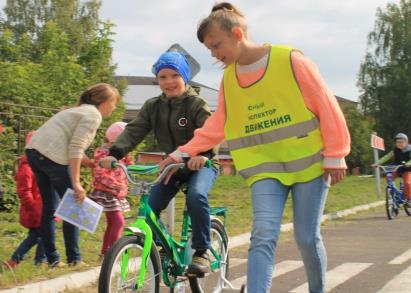 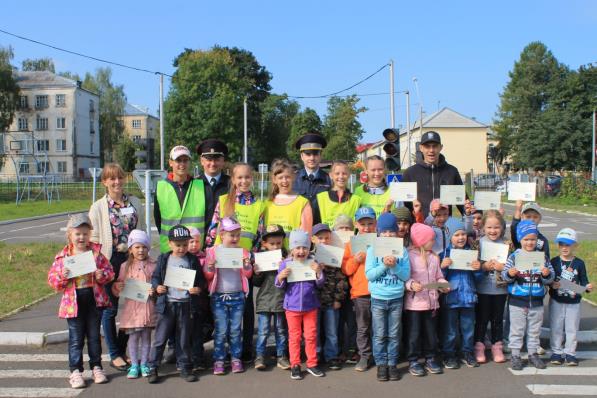 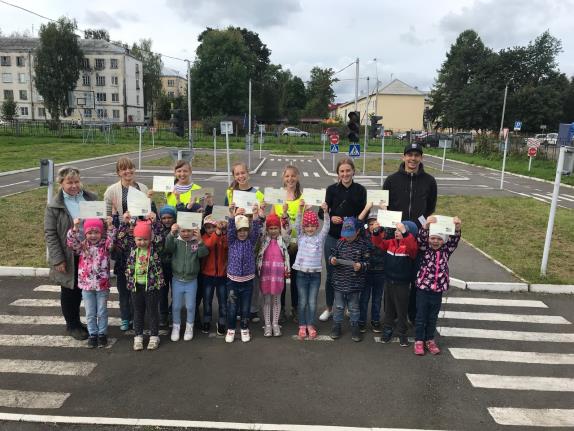 Результаты
Проведено 26 занятий для 11 групп учащихся.
Обучено 74 ребенка дошкольного возраста и 127 детей начальных классов разных школ города Рыбинска.

Отмечается повышение уровня знаний детей в области Правил дорожного движения.
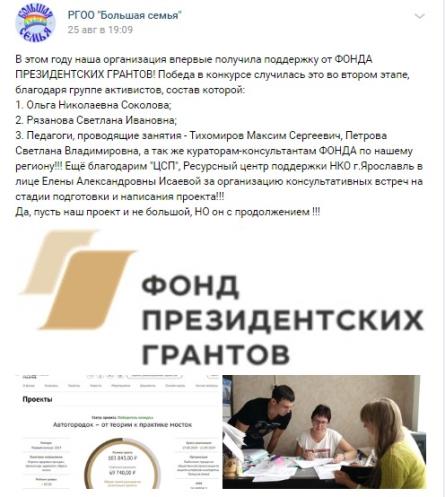 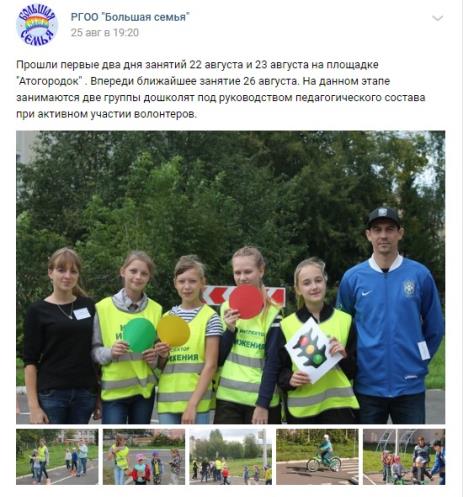 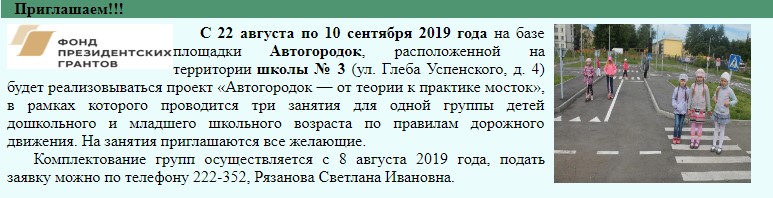 Результаты
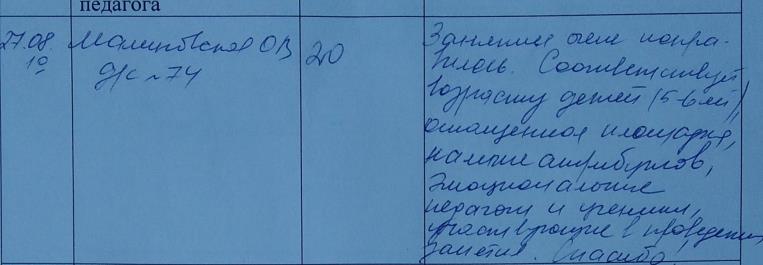 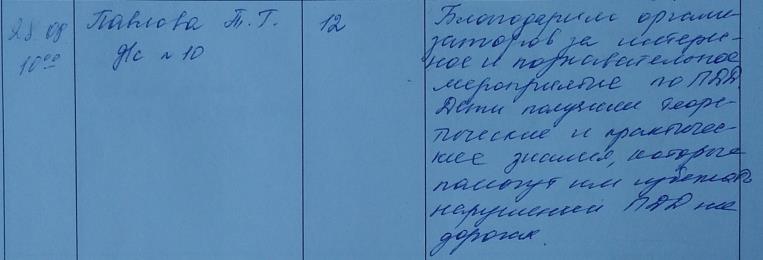